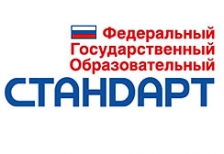 Рабочая программа педагога ДОУ
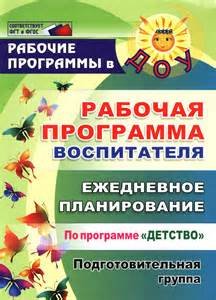 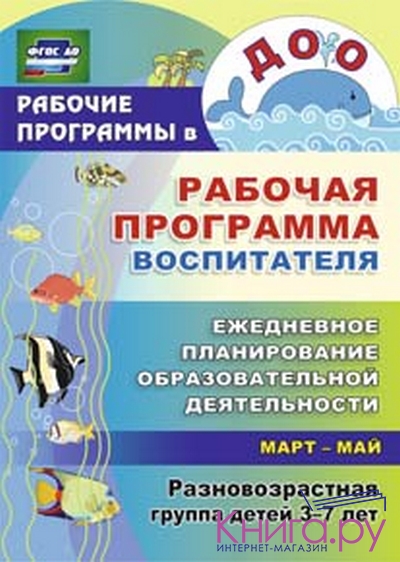 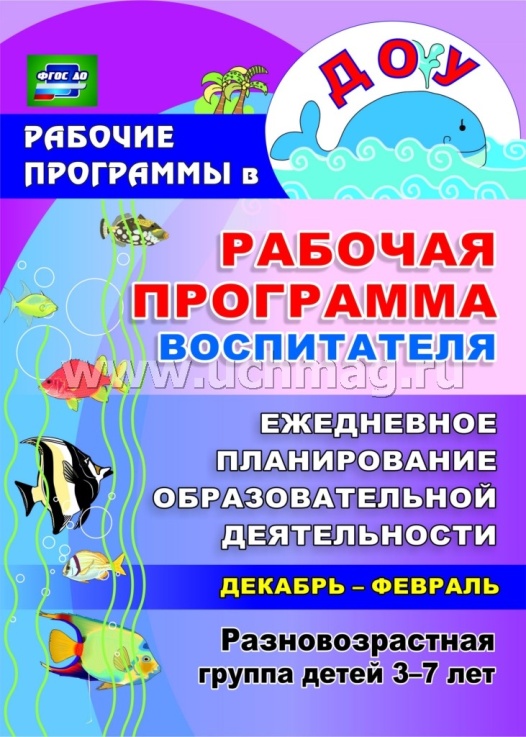 Выполнила Савина Л.С.
старший воспитатель
 МБДОУ д/с №6
Нормативная база
Федеральный закон «Об образовании в РФ» №273-ФЗ
« Педагогические работники обязаны…осуществлять 
свою деятельность на высоком профессиональном уровне ….в соответствии с утвержденной рабочей программой»
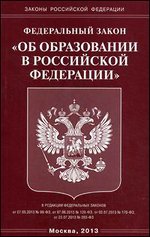 Авторы
Нищева Н.В.
Верещагина Н.В.
Викторова О.В.
Волкова Т.А.
Воронкевич О.А.
Кириллова Ю.А.
Квактун И.Г.
Актуальность
Принципы и подходы
принцип самоценности
принцип деятельности
принцип содействия и сотрудничества
принцип поддержки инициативы детей
принцип полноты содержания
принцип интеграции
принцип преемственности
принцип сотрудничества с семьей
Особенности развития детей данного возраста
Возрастные характеристики
Ведущие виды деятельности для данного возраста 
Листы здоровья
Двигательный режим для данной группы
Цели и задачи программы
Условия реализации программы
Описание центров развития (РППС)
Соответствие среды ФГОС ДО
Медиатека
Работа с родителями
примерный план
    работы по организации взаимодействия педагогов и родителей
 план работы с семьями риска
Особенности организации образовательного процесса
Проектирование образовательного процесса (описание образовательных областей, формы и методы)
Комплексно- тематический план
Режим дня
Учебный план
Модель образовательного процесса
Планируемые результаты
Инструментарий определения освоения детьми содержания рабочей программы
«Диагностика педагогического процесса в …. группе дошкольной образовательной организации» Верещагина Н.В.- СПб.:ООО «Издательство «Детство- пресс», 2014.
Методическое обеспечение программы
Развернутое перспективное планирование по программе "Детство". Вторая младшая группа Мартынова Е. А. / Сучкова И. М.
Пензулаева Л.И. Физкультурные занятия в младшей группе
 Грядкина Т.С.. Образовательная область «Физическая культура » Методический комплект программы «Детство», ФГТ, Детство, 2013
В.А. Дергунская «Здоровье» Методический комплект программы «Детство», ФГТ, Детство, 2013